P5/4 – Thursday 7th May
Good morning boys and girls!
I hope you have enjoyed the tasks we have set this week. Tomorrow is a holiday so we will not be uploading any new tasks. Please try to complete the activities for today but if you can’t please do not worry. You can adapt them to suit you and your family in any way you can. 
If you need anything please email me anytime. 

gw14waughmanda@glow.sch.uk or AMcGill@st-barbaras.n-lanark.sch.uk 

Mrs McGill
Timetable for today
R.E. – Prayers, Angelus Challenge
Assessment – Literacy & Numeracy
IDL – Red! 
Health – Teamwork & Stay Active
Grid – Maximum of 2 activities from the new grid
Golden Time!
Morning Prayer
God our Father, as we prepare to begin our work, we ask you to help us use properly, the many gifts you have given us, so that we may fully benefit from our day together in school.  St. Barbara – Pray for us.
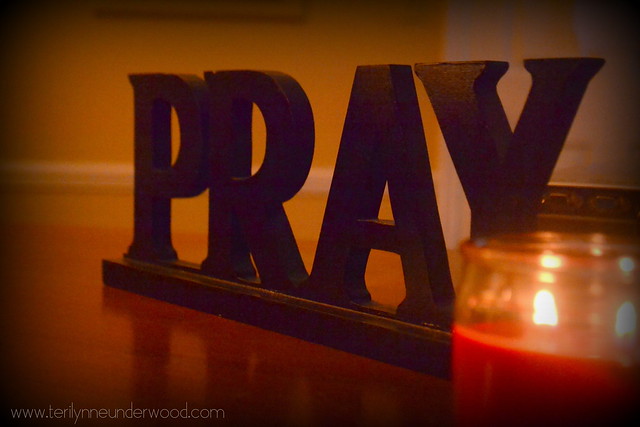 Diocese of Motherwell
The Diocese of Motherwell are encouraging families to participate in the Angelus Challenge.  They are releasing videos every weekday on YouTube to help children with their participation.  Please find day 5 below:
https://www.youtube.com/watch?v=j6Morf7lTok 
When you have completed this why not colour in a flower on the Angelus Prayer Card.  Please find this uploaded onto the blog on the website.
Assessment – Spelling Test
Please complete a spelling test for the words you have been asked to learn this week. 
If possible ask an adult to read them out to you. You can self assess them by looking at the next slide.

If you got any wrong please continue to work on these at home- good luck!
Assessment – Spelling Test
Red & green group - 
flasks			classes			disasters			spots			tray		
churches 		hobbies		flies				flashes			lorries
babies			days
Purple group are:	bill, hill, mill, will, bell, fell, tell, sell

How did you do?
Assessment – Learning Logs
Please copy and complete the sentences below in your jotter. 

This week I have learned….
This week I have enjoyed…
Next week I want to learn…
Next week my target is… 

Ask an adult to email me your answers if you can.
Numeracy – Mental Maths Test
Please answer the below questions in your jotter - 
Write the number one thousand, five hundred and seventy three in figures.
What is the product of 7 and 3? (clue - multiply)
What is double 80?
Write an even number between 90 and 100.
What is 42 less than 80?
Numeracy – Mental Maths Test
Please answer the below questions in your jotter 
6. What is 3 times 11?
7. Multiply 52 by 10.
8. What is 779 rounded to the nearest 10?
9. What do eleven 10p coins total?
10. At  garage there are 47 cars for sale. 32 cars are sold. How many cars are not sold?
Numeracy – Mental Maths Test
Answers 
Write the number one thousand, five hundred and seventy three in figures. 1573
What is the product of 7 and 3? (times table) 21
What is double 80? 160 
Write an even number between 90 and 100. 92, 94, 96 or 98.
What is 42 less than 80? 38
Numeracy – Mental Maths Test
Answers 
6. What is 3 times 11? 33
7. Multiply 52 by 10. 520 
8. What is 779 rounded to the nearest 10? 780
9. What do eleven 10p coins total? £1.10 or 110p
10. At  garage there are 47 cars for sale. 32 cars are sold. How many cars are not sold? 15
Numeracy – Table of the Week
Set a timer and write the multiplication table you have been working on. 
Remember to take a note of how long it took you to complete it and try to beat that time next week. 

Good luck!
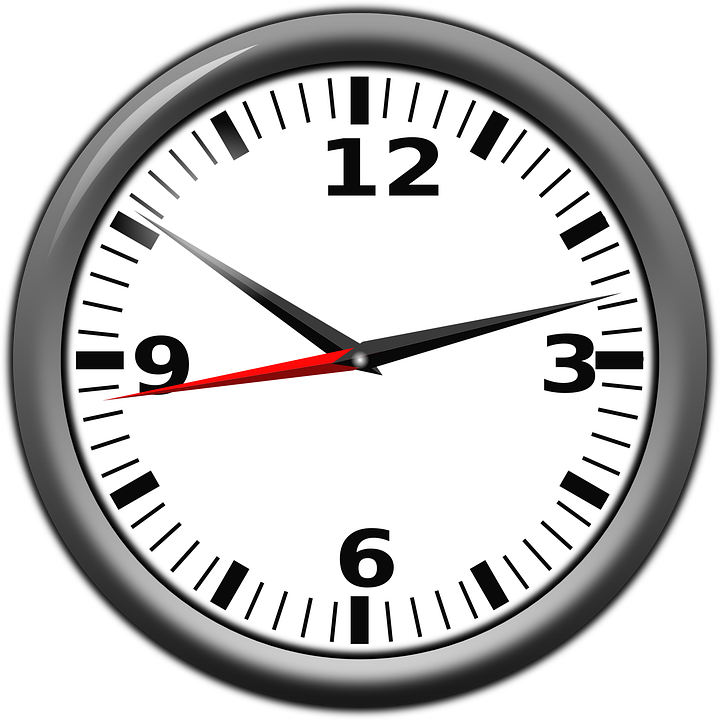 IDL
Recap on the rainbows of hope and the different colours of the rainbow. This week we are going to focus on red. 
Scavenger hunt - set a challenge to find as many things which are red through the day. This might even be when the child is outside or going for a walk (always making sure that the child only picks up items which are clean and suitable given the current restrictions). As part of the challenge ask them if they can find or see any ladybirds or butterflies. 
Recap on the lifecycle of the butterfly – if the child has a smaller brother or sister, they might want to read the story of the ‘Very Hungry Caterpillar’ to them or watch this short animated film together - https://www.youtube.com/watch?v=75NQK-Sm1YY
IDL
Encourage the children to try to attract butterflies into their garden with this short experiment using a saucer of sugar water. Encourage the children to stay a short distance away (close enough so that they can see but not so close that they will scare them away).  How many butterflies visit?  Can they make a tally chart to count the number that visit and to record butterflies of different colours? (To compare what attracts the butterflies more, they might want to put out a saucer of plain water and compare how many visitors come to each saucer.) This guide might help them to spot some of the different types of butterflies - https://www.woodlandtrust.org.uk/trees-woods-and-wildlife/animals/butterflies/. How many red butterflies can they find?
IDL
Introduce symmetry – explain that each side of a butterfly’s wings are exactly the same – explore symmetry in nature and in the things around us. They might want to try some practical experiments using mirrors or paper shapes.  Some ideas for symmetry experiments can be found here - https://earlyimpactlearning.com/symmetry-activities-for-kids/
Invite the children to watch this short clip from the Literacy Shed which shows butterflies lighting up the environment - https://www.literacyshed.com/butterflies.html
Using the clip, invite the children to think about the butterflies floating out of the book – can they think of some ‘wow’ words to describe them? Can they paint the butterflies with these ‘wow’ words next to them?
Invite the children to make their own butterflies – using whatever resources they have and prefer. This might be a 3D model, a chalk drawing or even a mobile.  Hang them next to their rainbows to cheer up those people who are out for a walk.  Some examples from the Woodland Trust can be found here - https://www.youtube.com/watch?v=UDNFQ7z4Wcs
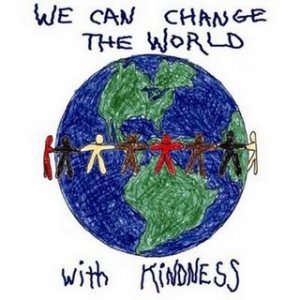 Health
The importance of team work.
Please watch the follow video from BBC Bitesize and complete the worksheet attached at the bottom of the page. If you can’t print the worksheet try your best to copy and complete it in your jotter. 

https://www.bbc.co.uk/bitesize/articles/z773bdm
Health
Stay Active - Please choose one of the below to complete today. 
Joe Wicks on YouTube. 
Make your own gym, set up fitness stations and complete the exercises of your choice (example – running on the spot, skipping, jumping etc.. )
Just Dance on YouTube
Go noodle on YouTube
Grid Work
If you still feel up to it, why not try to do an activity from the new grid but no more than 2 activities per day.
Golden Time
Take a break and have a play – you have earned it!
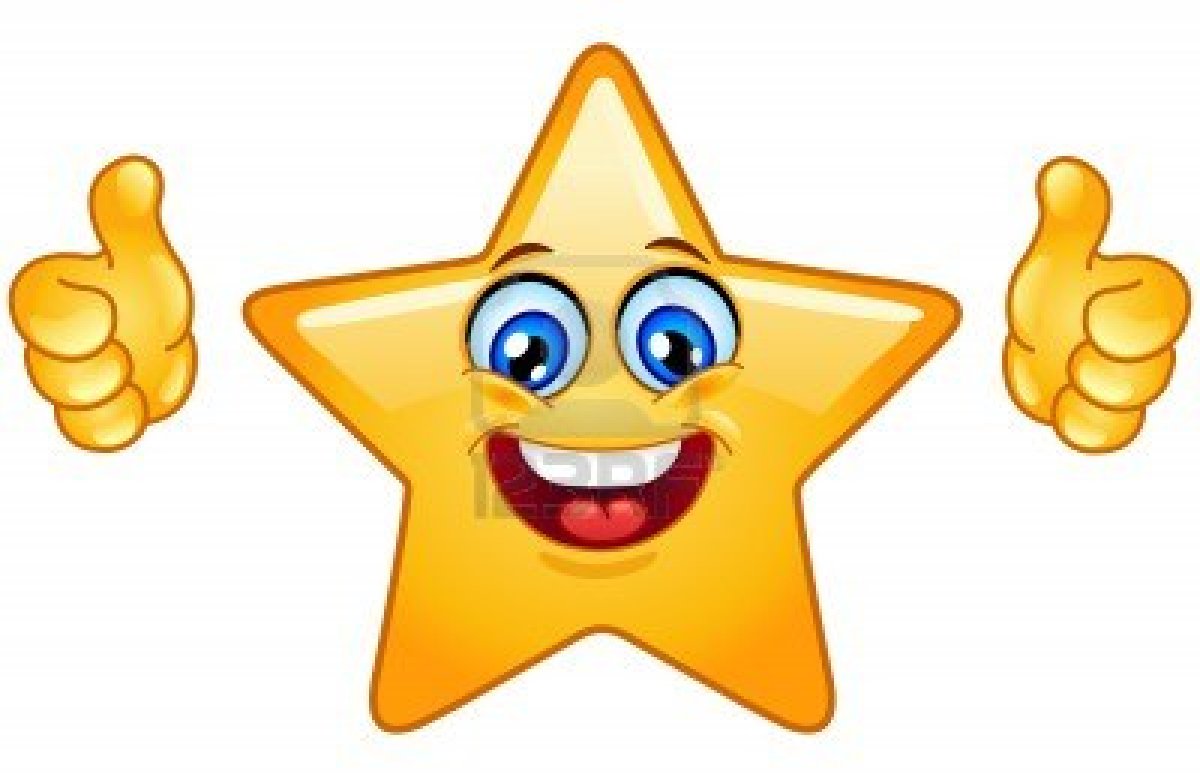 Prayer at the End of the Day
God our Father, as we finish our day’s work, we thank all who have helped and supported us today, and we ask you to help us use your gifts so that we may relax and rest as you would wish.  St. Barbara – Pray for us.
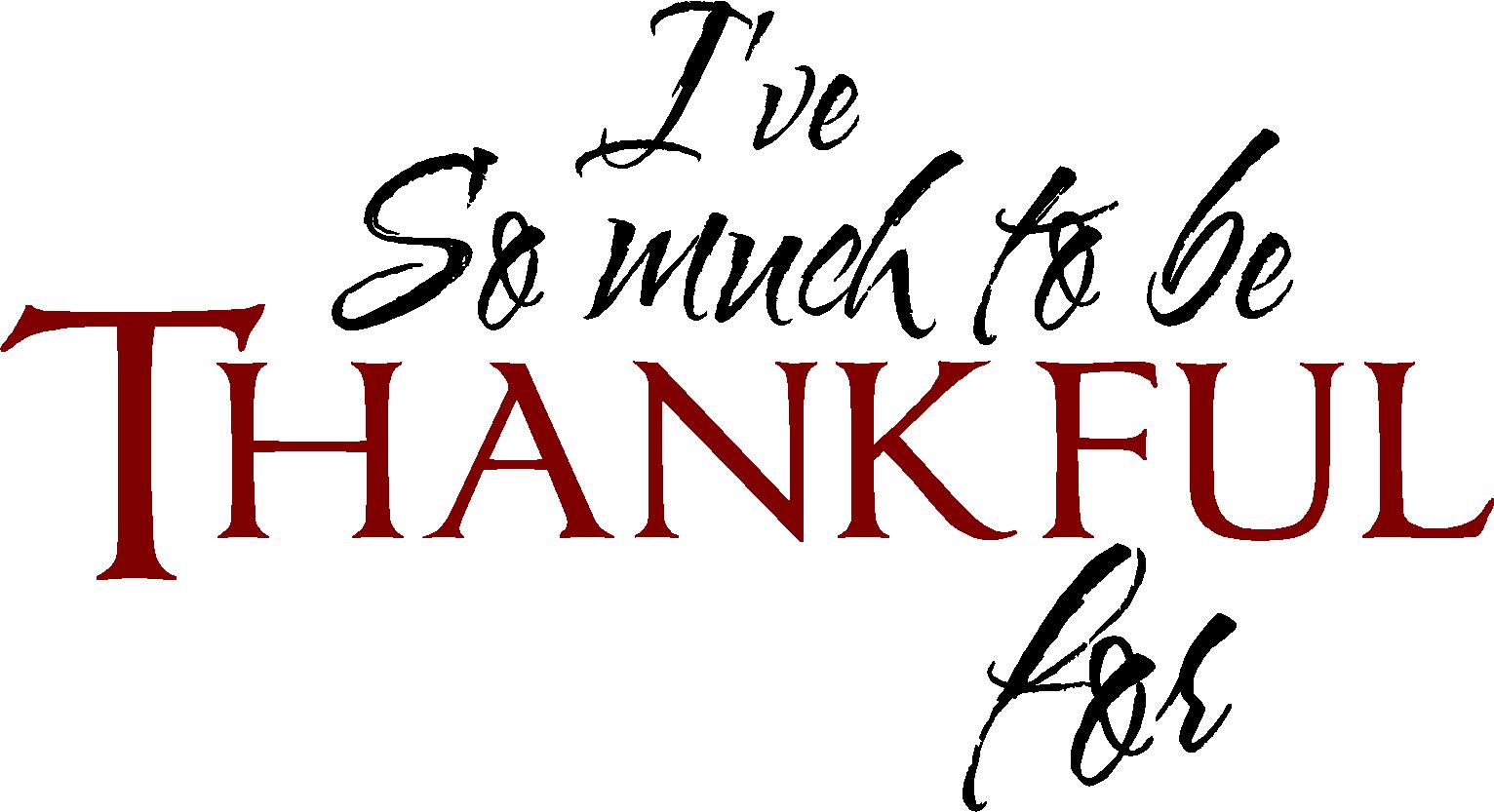 You’re Finished!!!
Well done boys and girls you are now officially finished for this week! Enjoy the time off on Friday and Monday. 

Have a lovely weekend and I will be back next Wednesday.
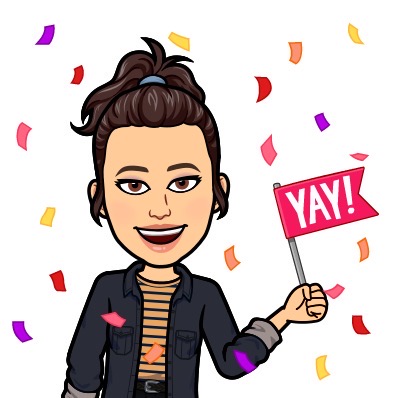